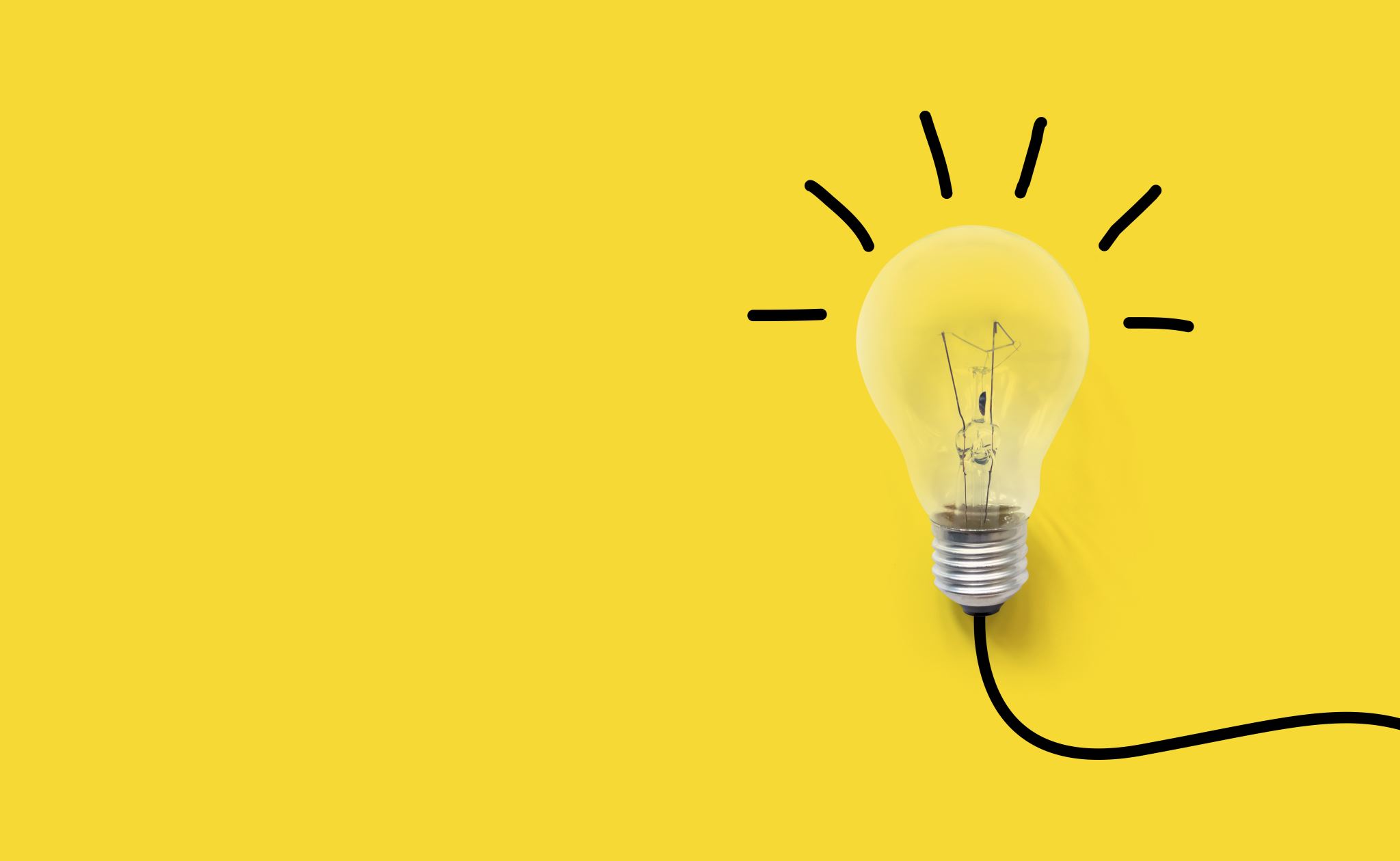 MINI PROJEKT- otpad ili smeće, pitanje je sad!
Nora Kumar 2.b
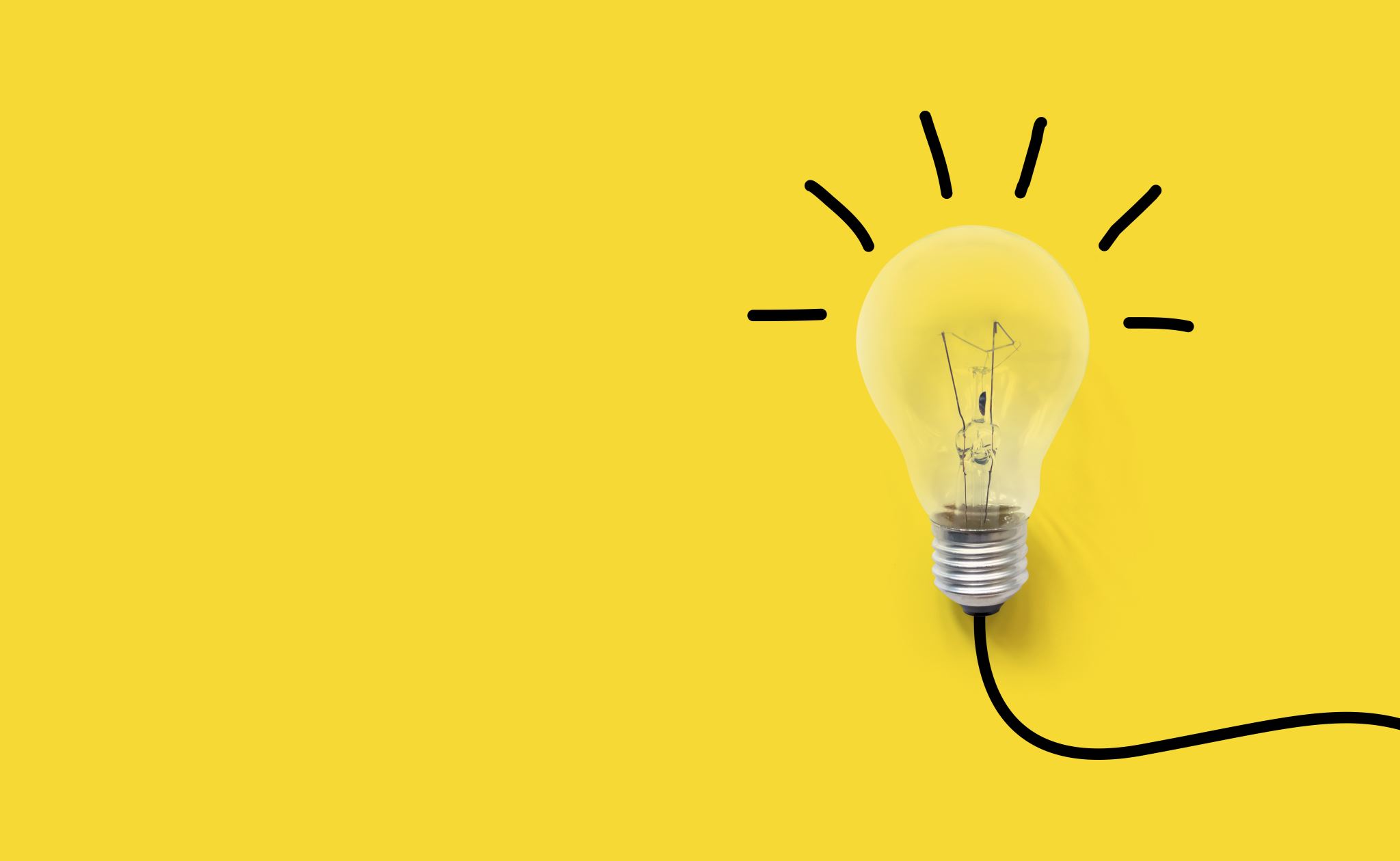 Sadržaj
Istraživačko pitanje
Plan rada
Pribor 
Tijek izvođenja projekta(metode rada)
Cilj projekta
Moj projekt
Odgovori na pitanja
Izvori
Istraživačko pitanje
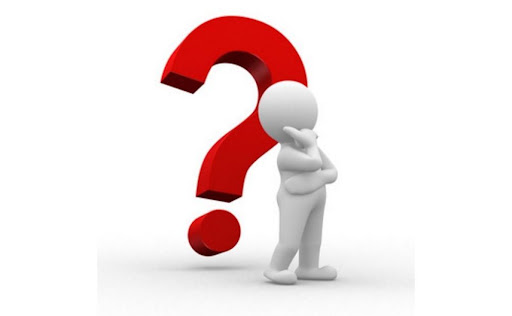 Koji proteini omogućuju da se otpadci voća I povrća pretvore u "čudotvornu" otopinu s raznolikom primjenom?
Plan rada
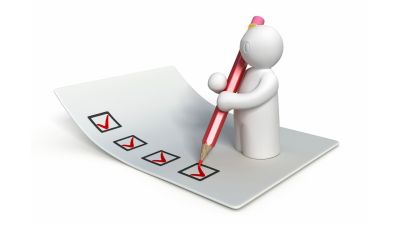 Pribor
Metode rada
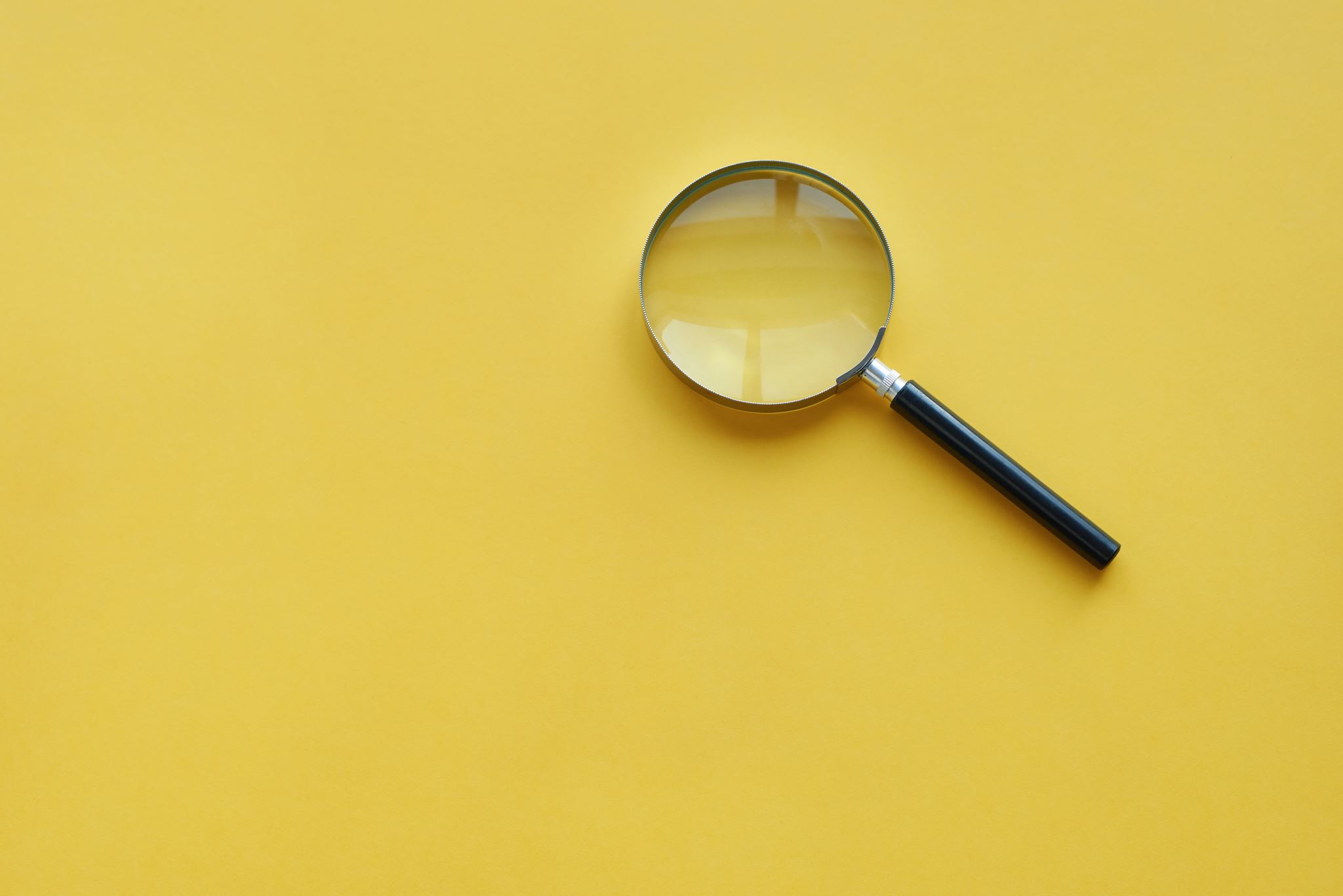 Način. Prvih  mjesec dana otvarati posudu jednom dnevno kako bi plinovi izišli van, a zadnja 2 mjeseca ju uopće ne otvarati
Način je da napravimo rupu u poklopcu I provućemo gumenu cijev kroz tu rupu u drugu manju bocu ispunjenu vodom bez poklopca, bocu čuvamo na suhom, mračnom i hladnom mjestu
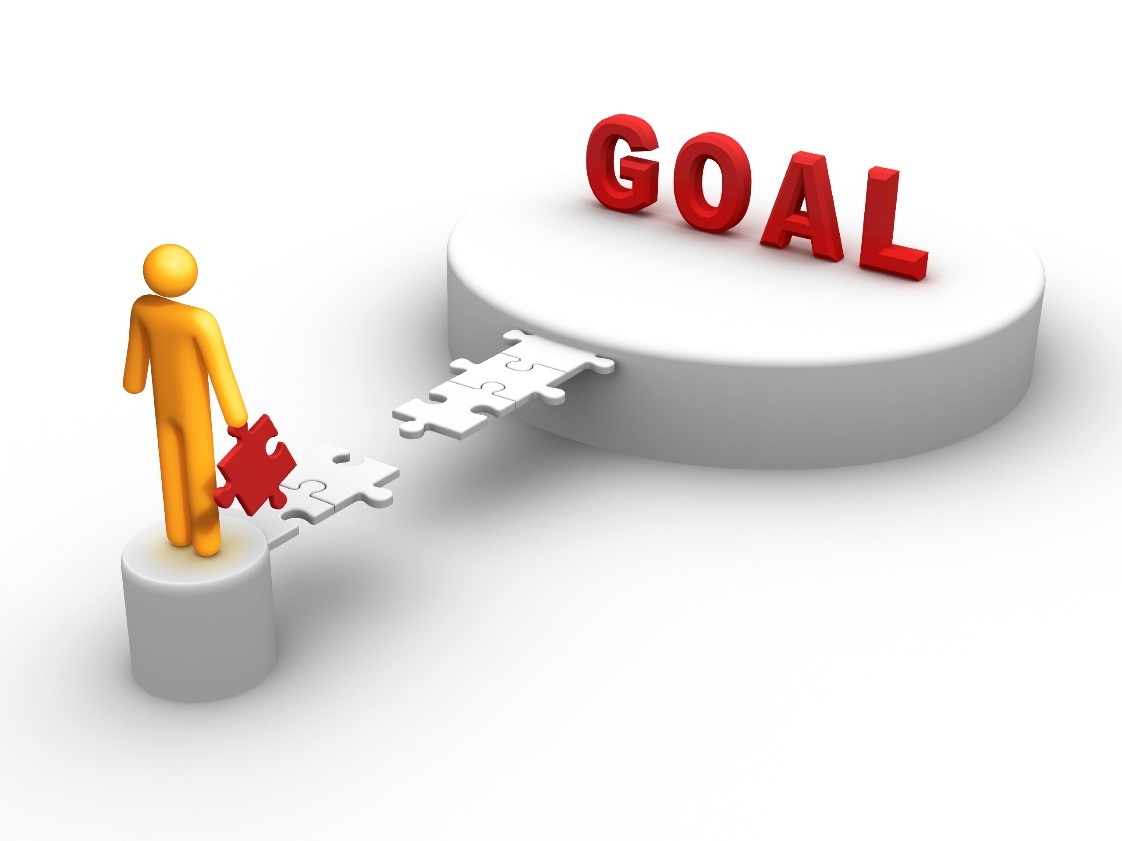 Cilj projekta
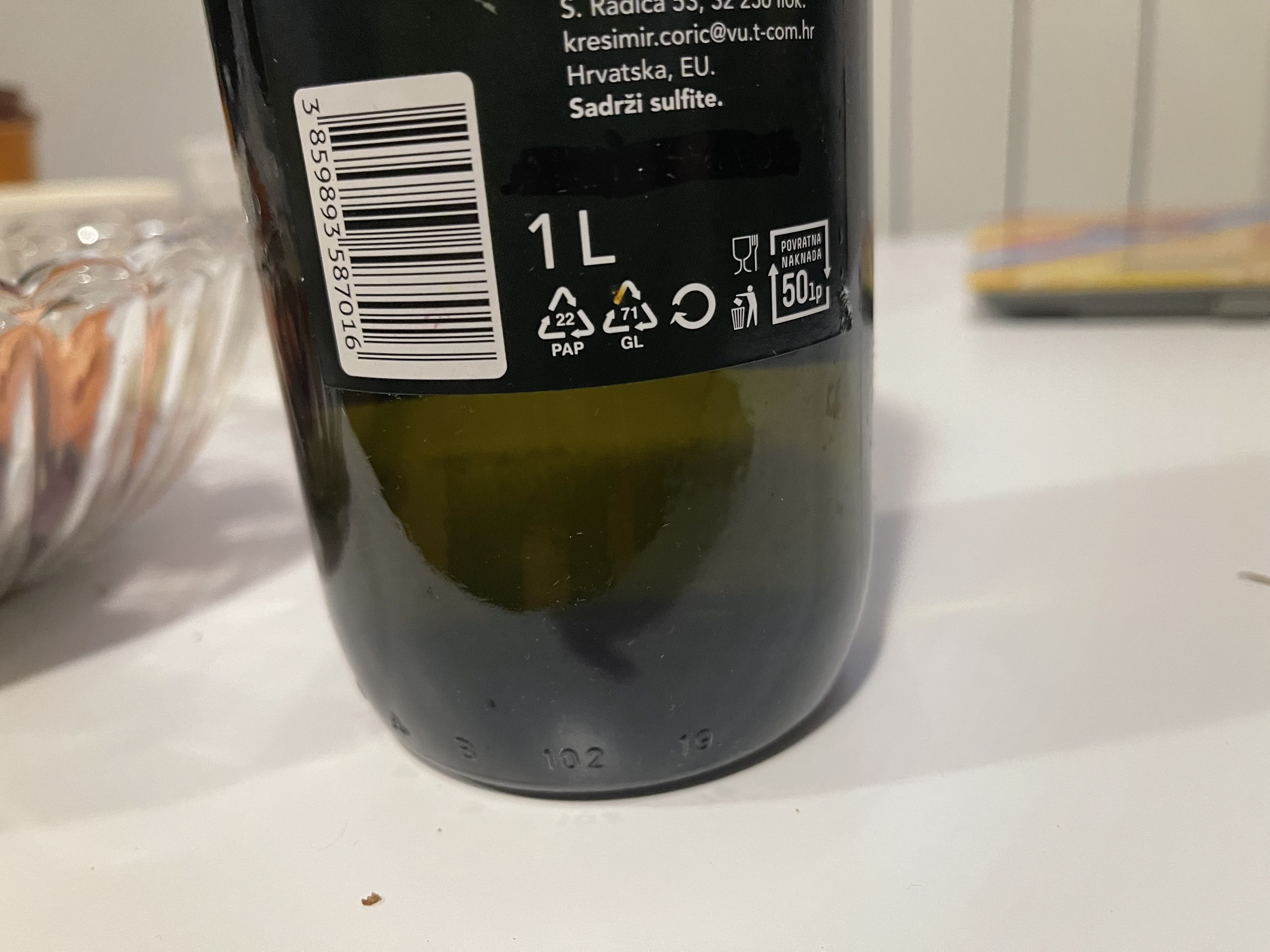 Moj projekt
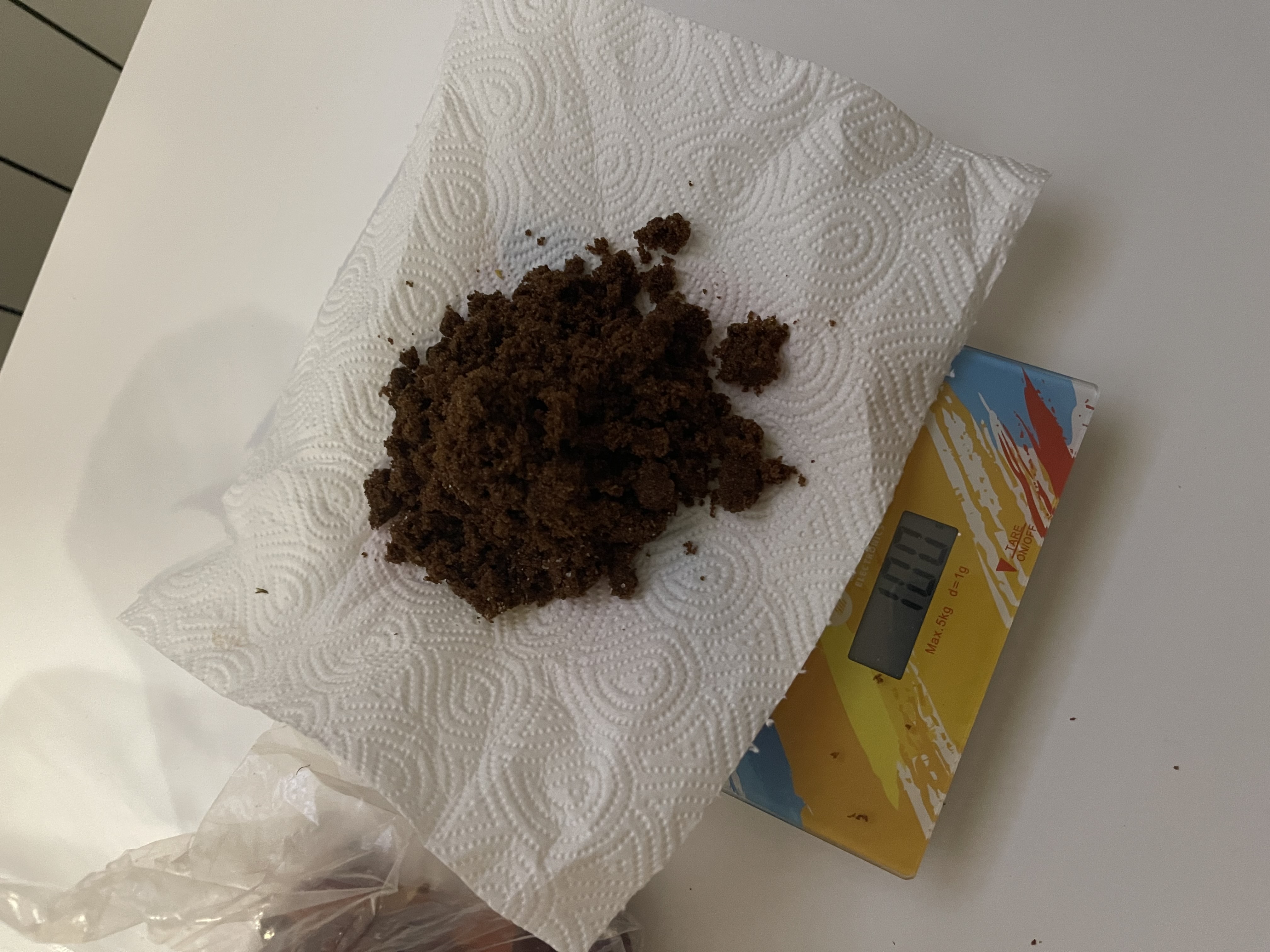 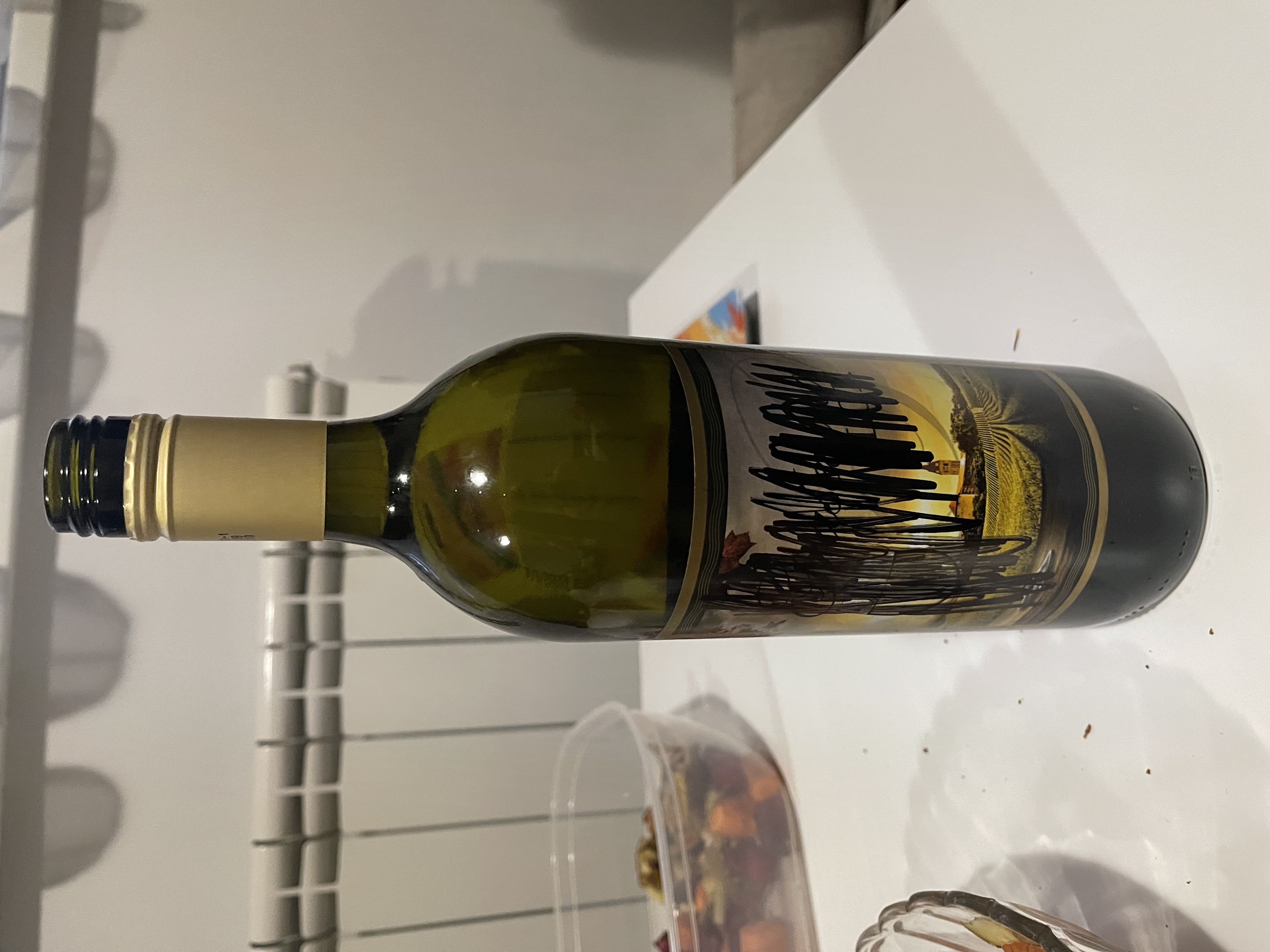 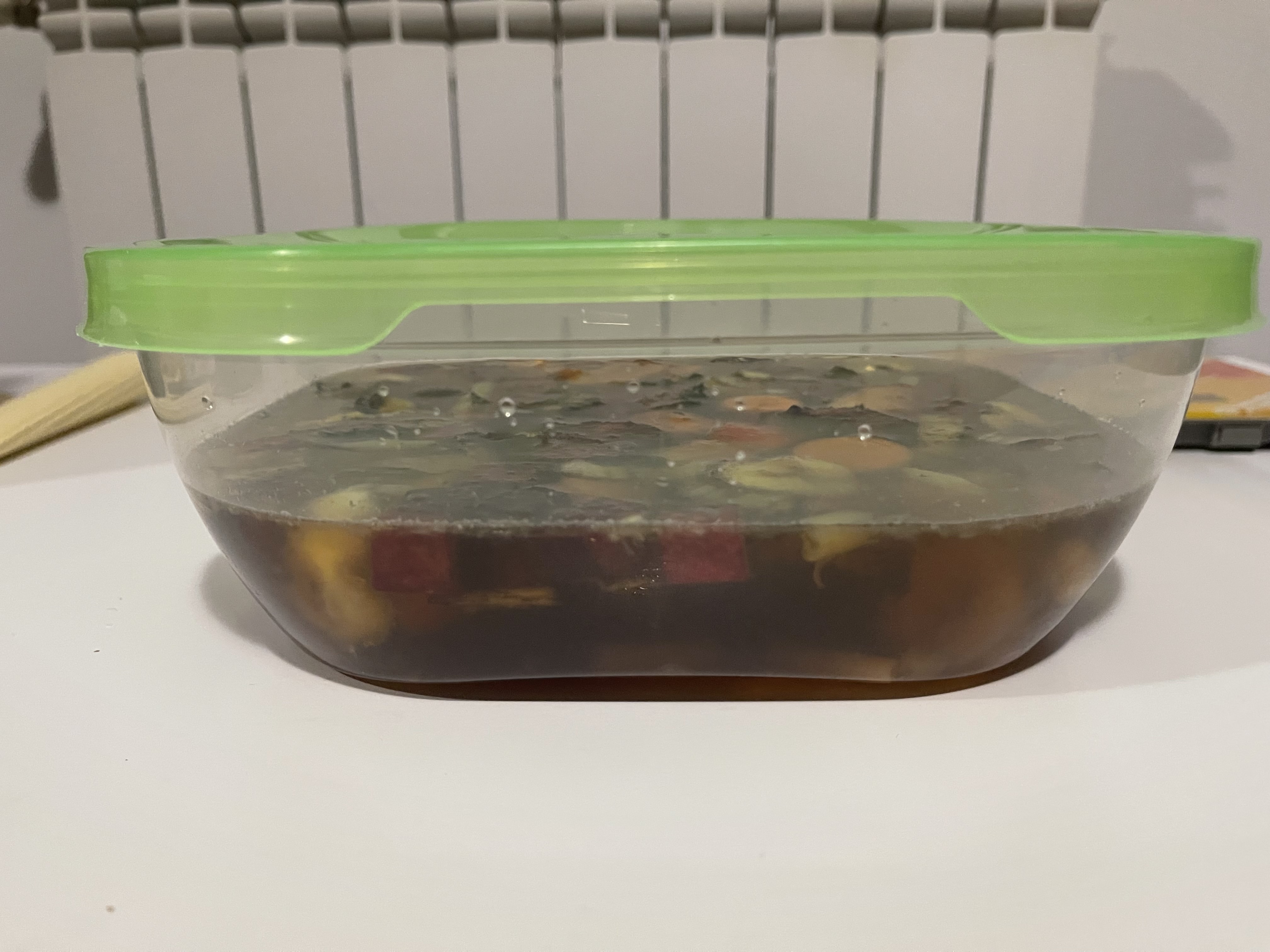 Odgovori na pitanja
Biomasa se odnosi na živuću ili donedavno živuću materiju, biljnog ili životinjskog porijekla, koja se može koristiti kao gorivo ili za industrijsku proizvodnju. Može se podjeliti na  drvnu, nedrvnu i životinjski otpad.


Plastičnu masu dobivamo iz nafte koja nije obnovljiv izvor energije I šteti okolišu, dok je biomasa obnovljivi izvor energije I ne šteti okolišu.
3. Vennov dijagram
4. Pretvorbe biomase u krajnji proizvod: 
Toplinska pretvorba- U procesima toplinske pretvorbe toplina je korištena kao dominantan mehanizam za pretvorbu biomase u neki drugi kemijski oblik.
Kemijska pretvorba- Kemijski procesi se koriste da bi se omogućila pretvorba biomase u neki korisniji oblik – najčešće za proizvodnju goriva koje se najviše koristi.
Biokemijska pretvorba- U procesima biokemijske pretvorbe se koriste različiti mikroorganizmi, bakterije i enzimi s ciljem razgradnje biomase.
-Anareobna digestija (biomasa trune u svrhu dobivanja metana i taloga koji se koristi kao gnojivo)
-fermentacija i destilacija (za dobivanje etilnog alkohola)
-destruktivna destilacija (proizvodi metilni alkohol iz otpada bogatih celulozom)
5. Šećer je važan reaktant u ovom pokusu jer je glavni izvor energije u procesu anaerobnog disanja.
6. Iz glukoze dobivamo alkohol(etanol) I plin(ugljikov dioksid) procesom alkoholnog vrenja.
JEDNADŽBA KEMIJSKE REAKCIJE:  C6H12O6            2C2H5OH + 2CO2
7. Vapnenom vodom.
8.  Pokus se mora izvoditi u plastičnoj posudi jer bi staklena posuda mogla puknuti zbog plinova koji se stvaraju.
9. Plastičnu posudu otvaramo kako bi izišli plinovi.
10. Kako nebi došlo do pojave crva.
11. Čuva se na hladnom I tamnom mjestu jer ne smije biti u kontaktu sa svjetlosti tj. Suncem. 
12. Enzimi su proteini koji u živim organizmima ubrzavaju kemijske reakcije te izlaze ne promjenjeni.
13. Kvasci- jednostanične gljive zaslužne za stvaranje "čudotvorne" otopine.
IZVORI
https://hr.wikipedia.org/wiki/Biomasa
https://edutorij.e-skole.hr/share/proxy/alfresco-noauth/edutorij/api/proxy-guest/02b48628-d27b-467c-b6ec-78c76993c725/kemija-8/m02/j01/index.html
https://youtu.be/TOD-hePnJPI
https://www.enciklopedija.hr/natuknica.aspx?ID=18053